Муниципальное бюджетное дошкольное образовательное   учреждение Детский сад № 15 «Радуга» г. Таганрог
Проект
     «Транспорт»
     во второй младшей группе «Колокольчик».
Воспитатель Дюлай Анастасия Константиновна
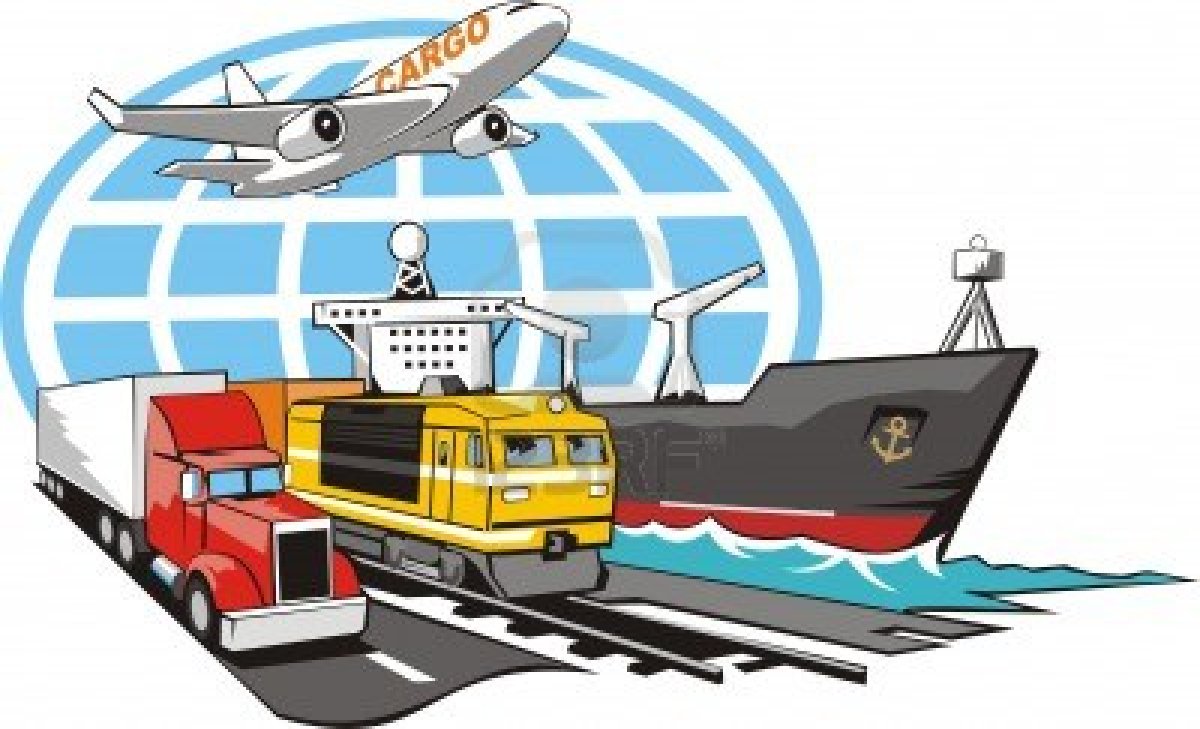 Долгосрочный проект для детей второй младшей группы    «Транспорт»
Актуальность:Все дети любят кататься на транспорте, знают названия многих видов транспорта, но в речи не наблюдалось слов, обобщающих названия этого транспорта. В течение месяца были запланированы мероприятия на закрепление и уточнение представлений детей о видах транспорта.
Цель проекта: 
Расширять представления детей о видах транспорта, как о средствах передвижения. 
Задачи проекта: 
Познакомить детей с разными видами транспорта. Уточнить и расширить представления детей об основных видах транспорта (автомобиль, поезд, электричка, автобус, трамвай, троллейбус, о профессии «водитель», о правилах безопасного поведения в транспорте и около него. Учить сравнивать виды транспорта между собой (автобус, троллейбус, трамвай; поезд, электричка; автомобили легковой и грузовой). Учить отгадывать загадки о видах транспорта. Развивать мелкую моторику, согласованность в движении обеих рук.
Продолжительность проекта:1 месяц 
Участники проекта:
Дети 3-4 года, родители, воспитатель.
Вид проекта: познавательно- творческий
Предполагаемый результат: - развитие игровой деятельности на основе сотрудничества- дети различают и называют разновидность транспорта и их назначение.

Интеграция направлений:«Физическое развитие»;

«Познавательное развитие»;
 
«Речевое развитие»;
 
«Художественно – эстетическое развитие»;
I этап- «Выбор темы»
   Цель:формирование мотива у детей к предстоящей деятельности, постановка цели и задач, подборка необходимого материала по теме проекта. 
 Содержание:
Подбор методической и художественной литературы
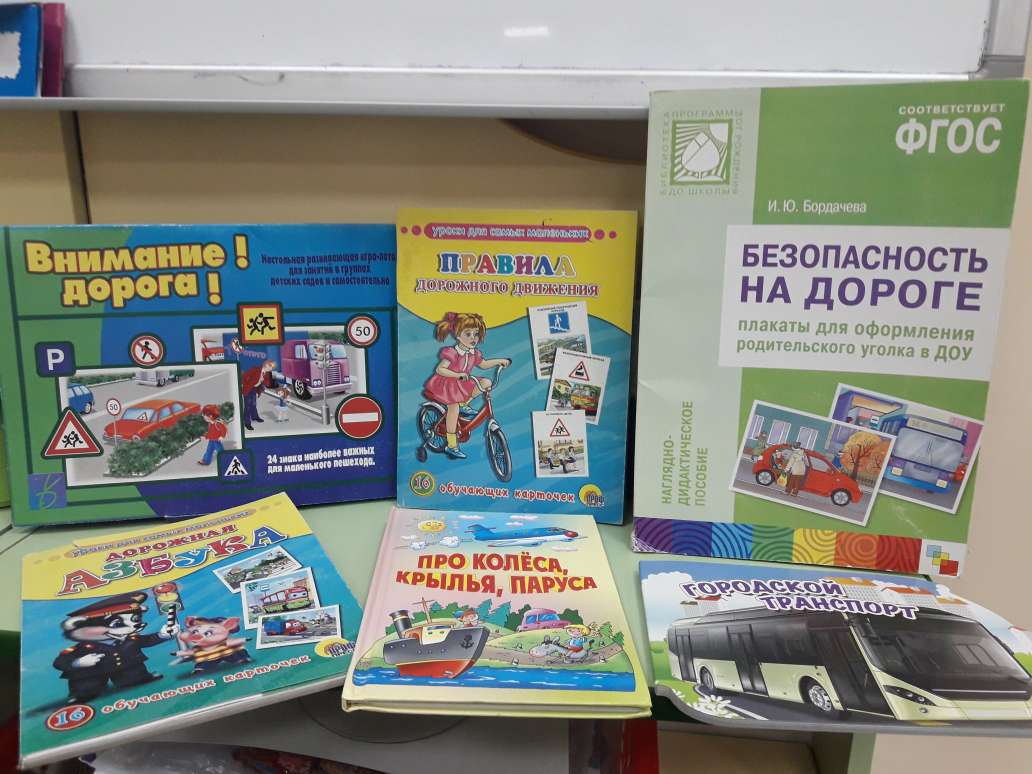 Подбор дидактических игр
Дид.игра « Заплатка»
Дид.игра «Собери машинку»
Подбор атрибутов к сюжетно- ролевым играм.
Подбор подвижных игр.
Подбор настольных, настольно- печатных игр.
Работа с родителями по взаимодействию в рамках проекта
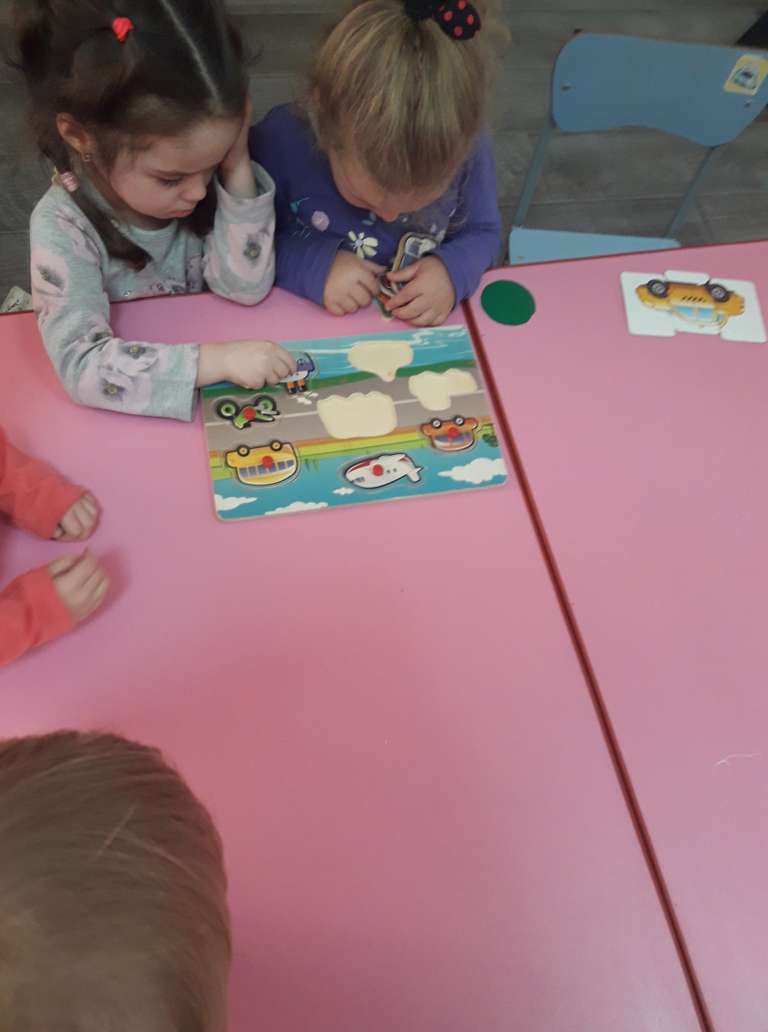 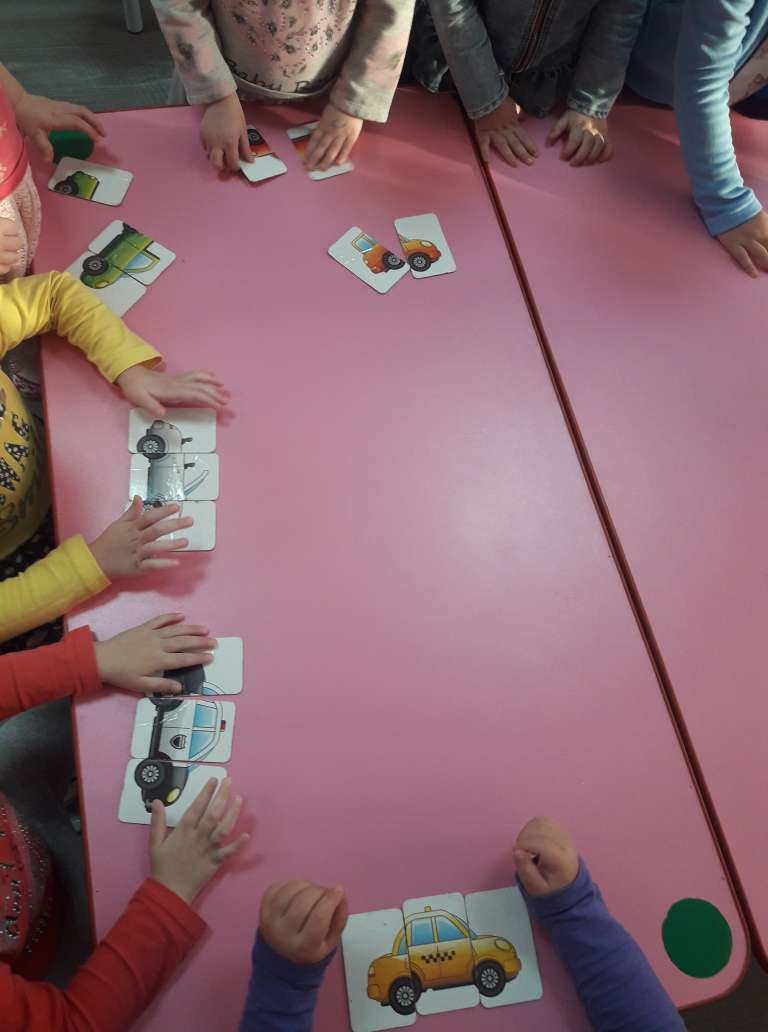 С детьми обсуждались следующие вопросы:
II этап – сбор сведений.
Цель:Формирование лексико-грамматических средств языка и связной речи.
Содержание работы по образовательным областям :
«Речевое развитие»
Беседа на тему «Транспорт - зачем он нужен?»
Беседа «На чем передвигаются родители?»
Рассказ воспитателя «Правила поведения в автобусе»
Беседа на тему «Правила дорожного движения».
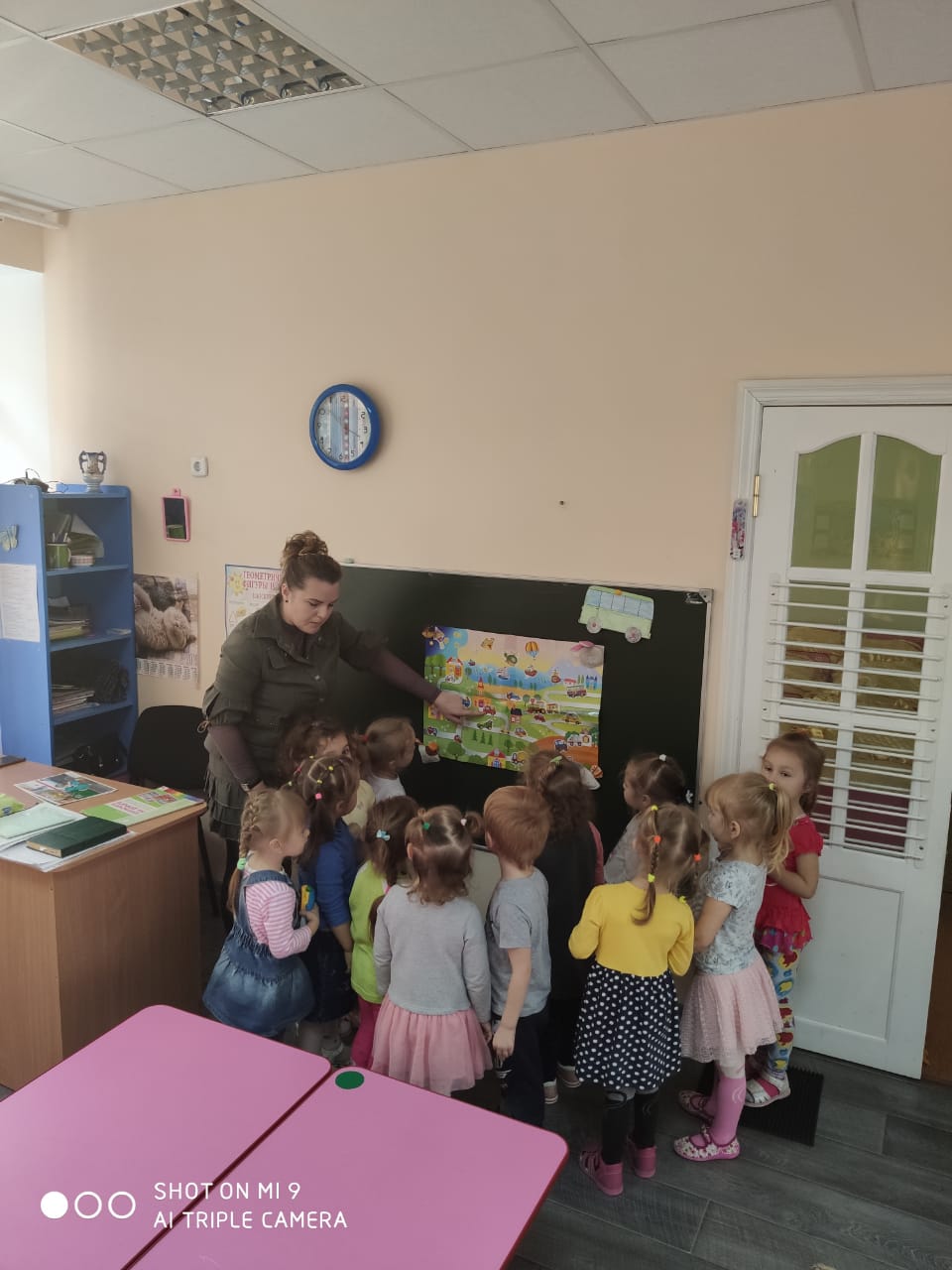 iii этап « Выбор проекта»
Заучивание стихов- игровые упражнения по теме «Транспорт» Чтение художественной литературы: Я. Тайца «На улице нашей машины, машины…» О. Чернорицкой «По дороге машина бежит», А.Барто « Грузовик», Цыферов Г.М «Параходик»Познавательное развитие-Просмотр иллюстраций с транспортом
    Подвижные игры: «Цветные автомобили». «Воробушки и автомобили»
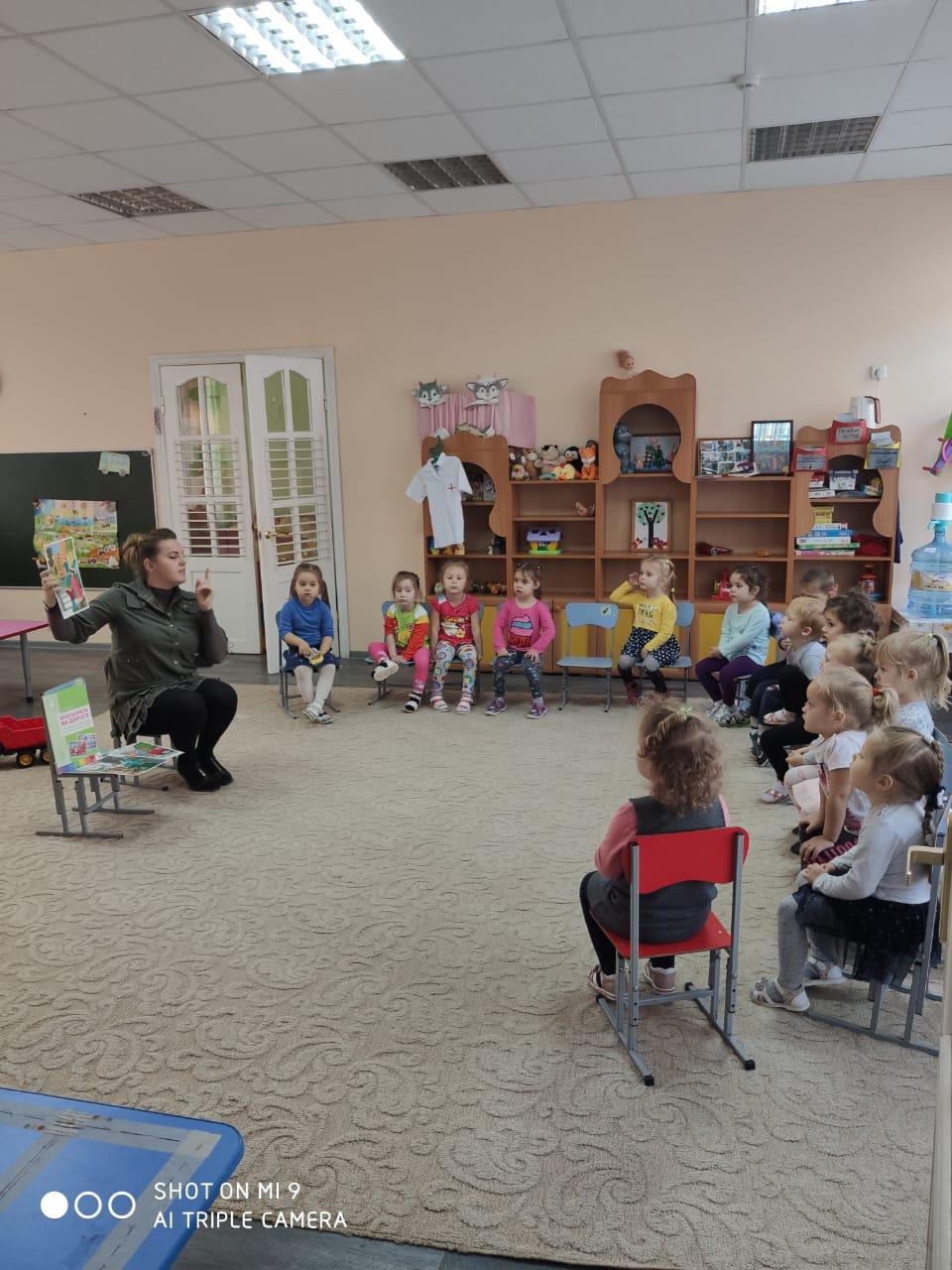 «Художественно-эстетическое развитие»- лепка «Железная дорога», «Машины» аппликация «Грузовик»
Конструирование «Ракета», «Дорога для машин»
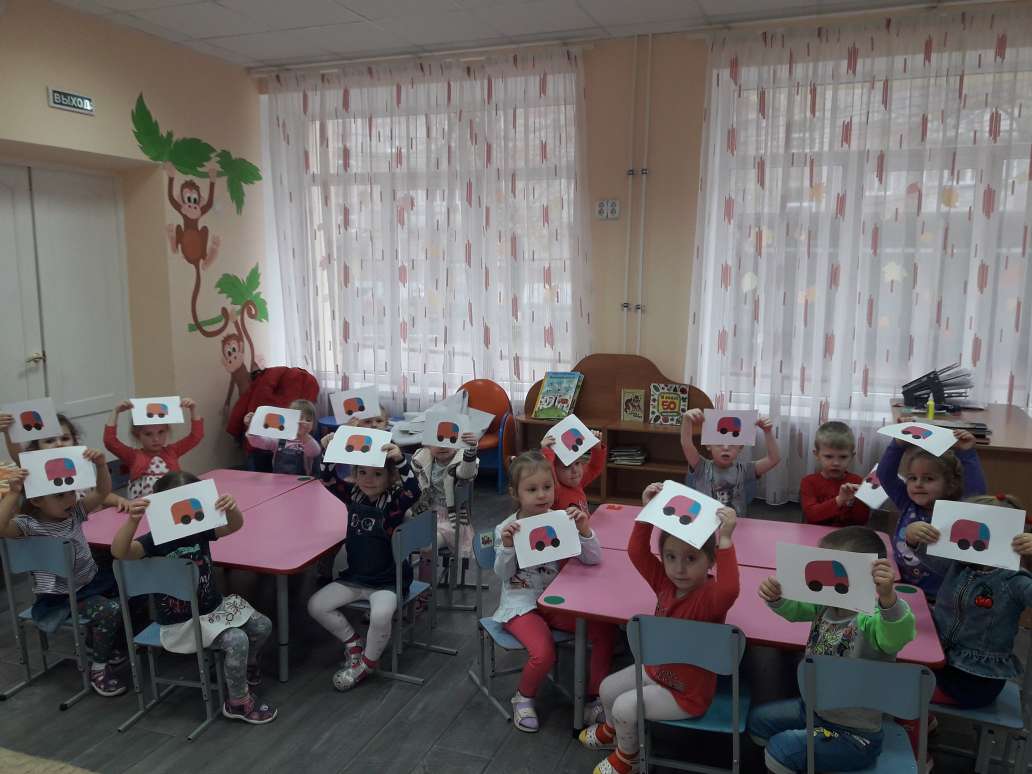 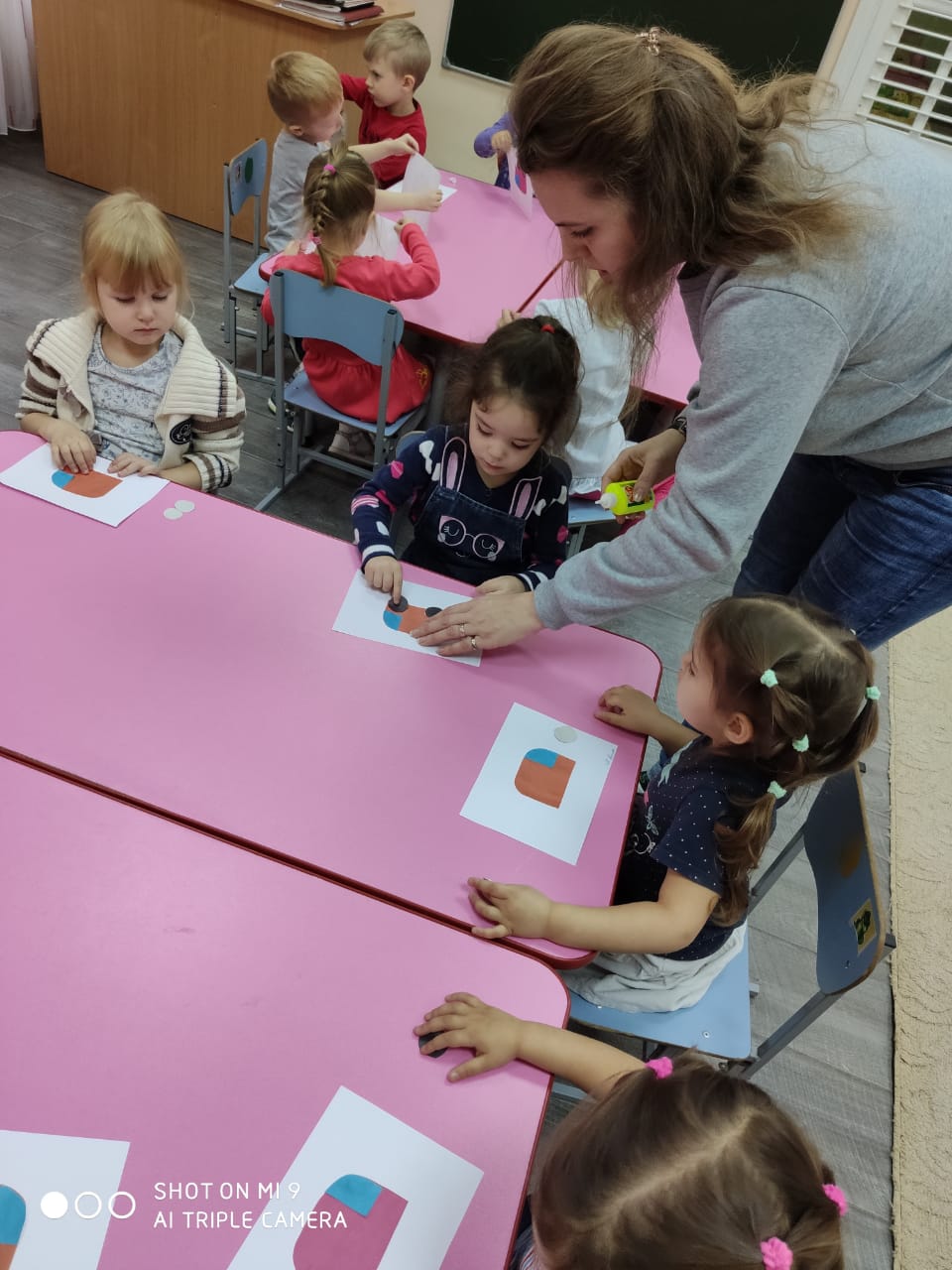 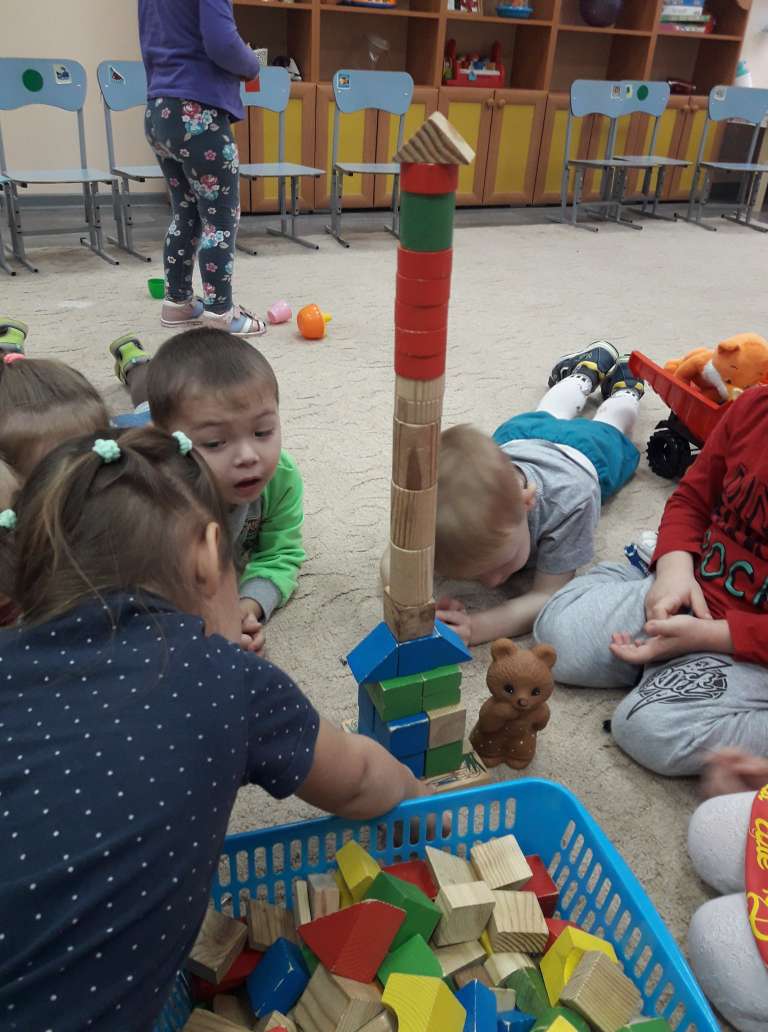 Сюжетно – ролевая игра: «Автобус», «Поезд»
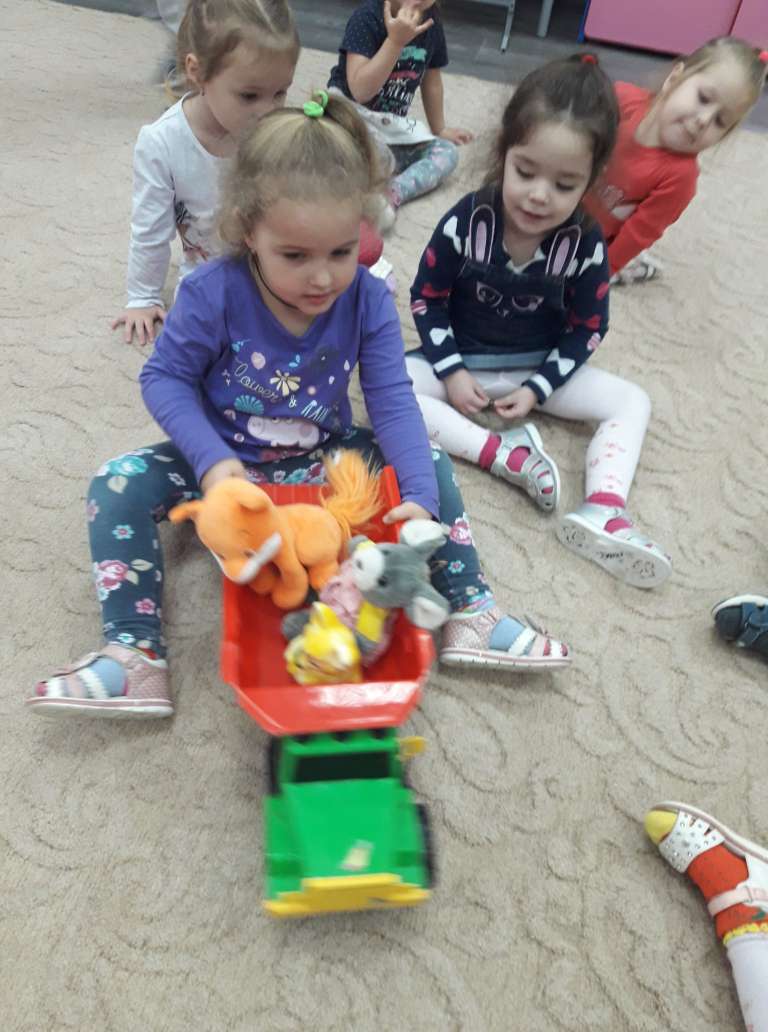 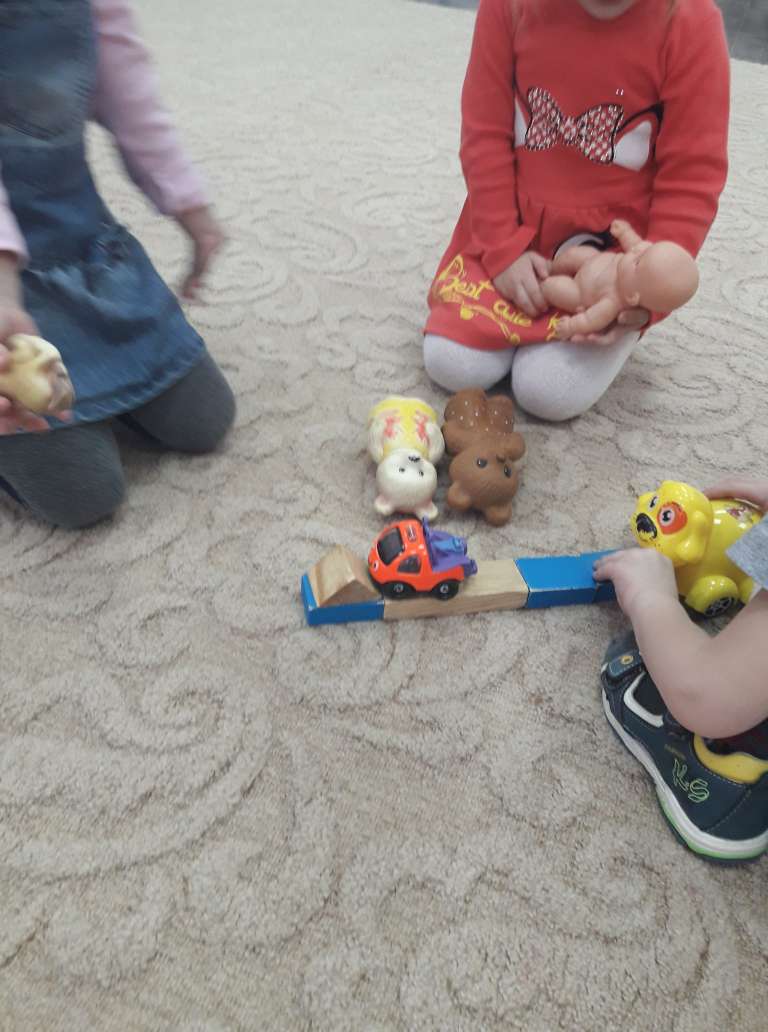 Работа с родителями
Консультация для родителей «Причины детского дорожно-транспортного травматизма».
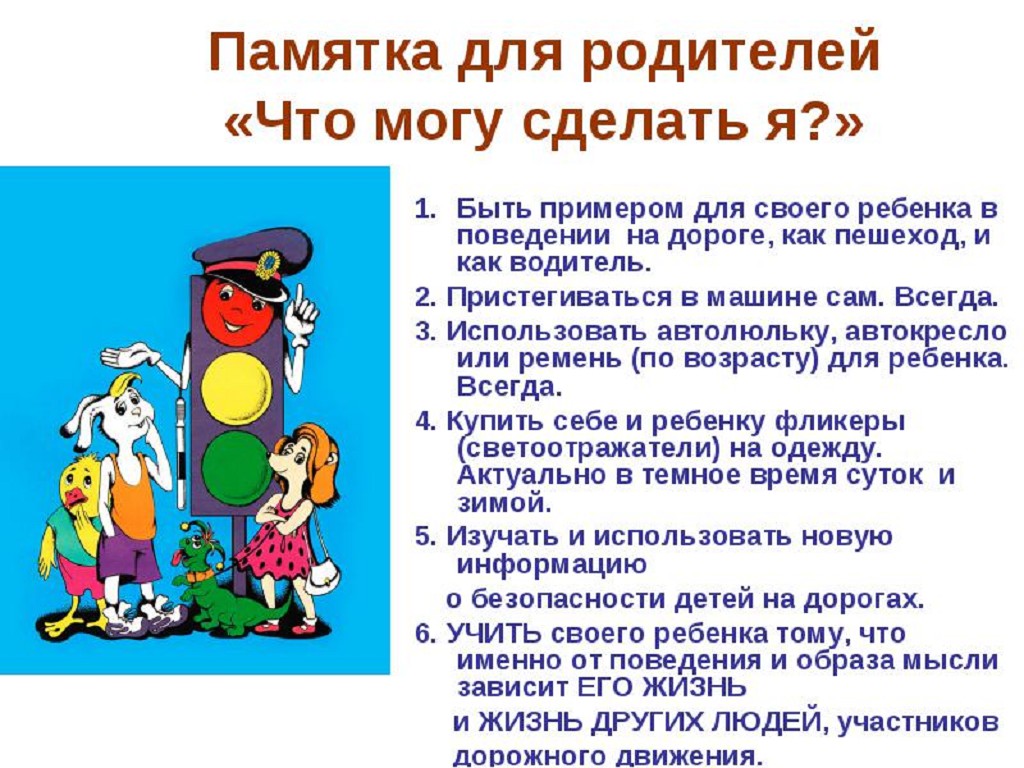